Урок русского языка  3 класс
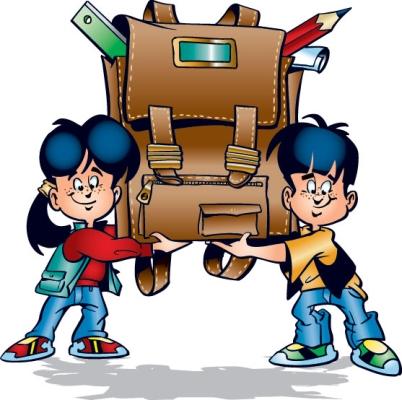 1.Жизнь дана на добрые дела.2.Доброе дело два века живет.3.Добра желаешь, добро и делай!
Доброта – это положительное качество, которым должен обладать каждый человек. Добрый человек всегда окажет помощь тому, кто в ней нуждается.
СЛОЖНЫЕ СЛОВА
Цель:
ОЗНАКОМЛЕНИЕ СО СЛОЖНЫМИ СЛОВАМИ И 
ФОРМИРОВАНИЕ УМЕНИЯ НАХОДИТЬ КОРНИ  В СЛОЖНЫХ СЛОВАХ.
ФИЗМИНУТКА
Сложные слова –слова, состоящие из двух корней . Корни в них соединяются гласными  –о или –е.
Задание: замените данные словосочетания одним словом, которое должно являться именем существительным. Запишите слова, выделите корни.
Образец: ходит по луне- луноход
1.Любитель книг - ………..
2.Выращивает овощи - ………
3.Разводит цветы - …………
- Выделите корень. От каких слов они образованы?
ДОМАШНЕЕ ЗАДАНИЕ

1)Стр.77 упр.138.
2)   Написать сочинение на тему «Добрый человек –это  ….»,используя сложные слова.
ЗНАЮ
я /_   УМЕЮ
   \   МОГУ
СПАСИБО
 ЗА УРОК!
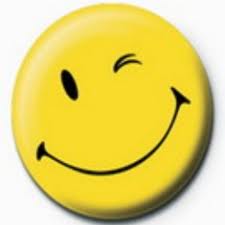